European Energy Efficiency Fund - EURADA Brussels, May 2016
eeef at a glance
Objective
eeef is an innovative public-private partnership dedicated to mitigating climate change through market based financing in the member states of the European Union
Beneficiaries
Municipal, local and regional authorities or public and private entities acting on behalf of those authorities such as utilities, public transportation providers, social housing associations, ESCOs etc.
eeef’s capital
Initial capitalization of the fund provided by the European Commission, the European Investment Bank, Cassa Depositi e Prestiti and Deutsche Bank
Investments
Fund’s investments are split into three project categories:

Energy Efficiency (EE)
Renewable Energy (RE)
Clean Urban Transport
2
Cities/regions to deal with challenges when considering energy efficiency projects
Key challenges
Baseline
Insufficient data about energy consumption and street lighting maps
Upfront development costs/limited capacity and staff resources
Long-term commitment
Tender requirements
Know how of tender procedures taking national and EU tender requirements into account
Design knowledge and technical know how required
Procurement process linked to energy performance and NPV
Obligations/
guarantees
Quality of the guarantee provided by the ESCO requires additional comfort
Obligations under the existing O&M structure
Uncertainty of savings and perception of risk
Financing
Limited capital availability
Financial situation of the municipality and legal requirements/ limitations with regard to increased debt level (Eurostat in respect to EPC related payments)
3
3
Highlights of the eeef
Know how pooled on the European level
The Fund is acting as center of competence for financing of EE and RE projects with a public link across jurisdictions – currently working with 23 cities, regional authorities in Europe
Experienced professionals serving public and private institutions along the investment decision process
European 
investment approach
European wide project sourcing ensures sufficient deal flow (total project volume and number of projects) 
Risk diversification of portfolio across EU28 Member  States
Leverage of private capital
Leveraging of EC commitment with private capital increases total financing available to cover public investment needs in the EE and RE sector
First loss taken by C-shares provides attractive risk structure for private investors
Acting in tax payers 
benefit
PPP financing ensures realization of economically reasonable projects only
Primary energy and/or CO2 savings contribute to the achievement of the 20/20/20 goals
4
eeef is designed to support cities/regions along the
energy efficiency investment circle
Specific targets for European   cities
 Political support to launch
   the projects
Start
City implementing investments
  and reporting achievements of 
  targets
EU CO2 and
energy targets
Lack of capacities for self funding due 
  to austerity policies/limited budgets
 Commercial banks do not support 
  project development
 eeef allowed access to the Technical 
  Assistance (TA) attached to the Fund
CO2 and 
energy
 reporting
Energy 
  efficiency
investment 
  circle
Project 
develop
ment
 phase
support
Primary
 energy
 savings
 targets 
achieved
eeef
eeef requires selected ESCOs
  to provide guarantees for 
  energy  savings to the City, 
  which are aligned with the tender
  reuirements
•  Many funders perceive energy 
   efficiency projects as high risk    projects
 eeef’s objective is to fund projects  reaching energy efficiency targets   aligned with City’s strategic plan
Access to 
financing
Financing
 Instrument
Depends on results of the project   development phase
 eeef flexibility in offering financing   solutions
 eeef with a right to match first the    funding due to TA involvement
5
eeef is cooperating with the Region of Alentejo in Portugal along energy efficiency investment circle
CONTEXT
 1 region, 1 UNESCO World Heritage City
 14 municipalities
 50 vehicles
 150 buildings
  60.000 Public Lighting Points
 161.092 inhabitants
 2.5M€ in Public Lighting consumption per year

4 MAIN GOALS
 Energy Efficiency in buildings
 Energy Efficiency in urban vehicles
 Energy Efficiency in public lighting
 Energy production in small scale pilots with renewable energies

STRATEGIC RESOURCES
 Common strategy and common goal for 14 mayors and cities
 Necessity to improve efficiency in the usage of resources available
 TA from the European Energy Efficiency Fund (600k€/90% funding)
 More than 10 years of consistent regional projects development
 Focused multidisciplinary team to support project development

EXPECTED RESULTS
 Structural Regional Energy Efficiency Plan 
 Improved operational management of energy related asset
 Energy Management Integrated Operations Centre
 12M€ ESCO investment in Energy Efficiency (EEEF funding) 
 5M€ Municipal investment in Energy Efficiency (ERDF)
EU CO2 and
energy targets
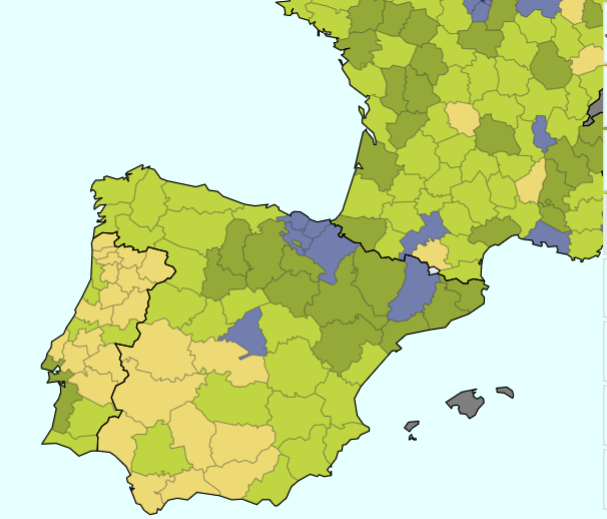 CO2 and 
energy
 reporting
Energy 
  efficiency
investment 
  circle
Project 
develop
ment
 phase
support
Primary
 energy
 savings
 targets 
achieved
eeef
Access to 
financing
Financing
 Instrument
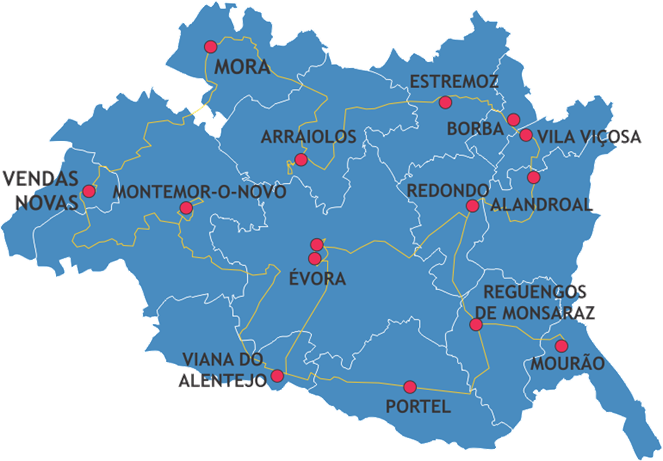 6
ESCO investment - for larger investments, experienced counterparties are crucial
Typical SPV structure overview
ESCO Partner
Municipality
Repayments
Junior funds
Capital injection
Special Purpose Vehicle (SPV or ESCO)
Construction and O&M
contracts
Senior debt
eeef
Sub-contracts
Advantages of off-balance sheet solutions
Procurement process on overall performance and economic benefits to the City
Private sector expertise to design, implement and optimize operation
Off balance sheet financing requires no own upfront investments by the municipality
Financial savings from the beginning possible to release funds for other purposes or investments of the municipality
EPC partner
O&M partner/s
7
Example: energy efficiency upgrade of the University 
Hospital S. Orsola Malpighi - Bologna, Italy
Bologna, Italy
-
Manutencoop
Facility
Management
-
Siram
-
Sinloc
Equity funding
Project bond + VAT bond
SPV  Progetto ISOM S.p.A.
EPC & O&M consortium
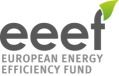 EPC and O&M
Concession agreement
UHSOM
(Grantor of
concession)
-
Regional funding
of healthcare
Region
Emilia
Romania
8
Financing of the Region’s own ‘ESCO’ -
Région Rhône-Alpes, France
Région Rhône-Alpes, France
Projects owned by Région Rhône-Alpes
Execution of works and services
Service & financing contract
Rent upon project completion
Senior debt
Service Providers
Selection Surveillance etc.
SPL-OSER
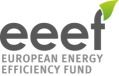 Equity
 Guarantee on debt portion  	in case of project abortion
Région 
Rhône-Alpes
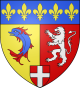 9
Key take aways since starting operations of eeef
L-o-o-o-o-ng way to the investment (should be reduced at some point of time)

 Regions are in the driver seat : technical expertise, political support

 No bankable project without viable feasibility study /project preparation

 Projects with high energy savings should be commercially financed

 No one solution for all: City/Regions to decide whether they leverage private     finance or use their own funding 

 Full fledged procurement process in the PPP schemes is complex - should not     be underestimated
10
Contacts
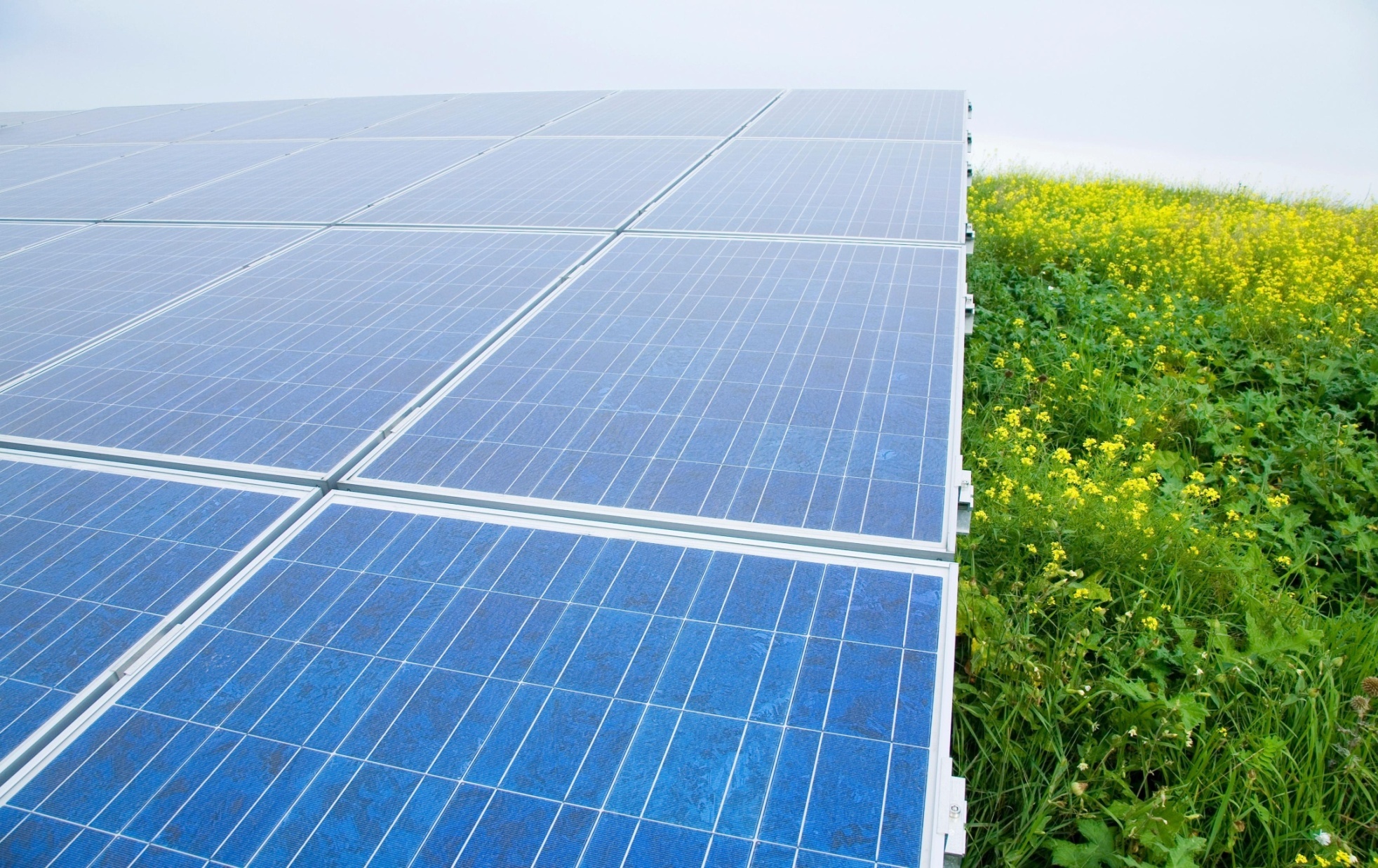 European Energy Efficiency Fund (eeef)
Lada Strelnikova
+49 (69) 910 46444 
lada.strelnikova@db.com 

Matthias Benz
+49 (69) 910 46449
matthias.benz@db.com

Paola  Rusconi
 +49 (69)  910 84768
paola.rusconi@db.com

Zarpana Signor
+49 (69) 910 49858 
zarpana.signor@db.com 

www.eeef.eu
11
© Copyright 2015. European Energy Efficiency Fund, SICAV-SIF, 31 Z.A. Bourmicht, L-8070 Bertrange, Luxembourg. All rights reserved. 

This presentation (the ‘Document’) has been prepared by European Energy Efficiency Fund, SICAV-SIF (‘European Energy Efficiency Fund‘) exclusively for the benefit and internal use of the potential client (‘Client’) in order to indicate, on a preliminary basis, the feasibility of a possible transaction or transactions. The Document may only be used for these purposes. The Client is not permitted to duplicate the information provided in this Document and to communicate the received information of this Document to any third party without the prior written consent of European Energy Efficiency Fund.

The Document is incomplete without reference to, and should be viewed solely in conjunction with, the oral briefing provided by European Energy Efficiency Fund. The Document is neither intended to serve as legal or tax advice nor should it replace it.
The information in the Document reflects prevailing conditions and European Energy Efficiency Fund's views as of this date, all of which are subject to change. 
Neither the European Energy Efficiency Fund  nor their directors, officers, agents or employees, customers or professional advisers make any representation, warranty or undertaking, express or implied, as to the accuracy, reliability, completeness or reasonableness of the Document. The aforementioned persons will be under no duty to provide access to any additional information or to update or correct (if required) any Information. Accordingly, neither the European Energy Efficiency Fund nor the aforementioned persons will be liable for the accuracy, reliability, completeness or reasonableness of the Document.